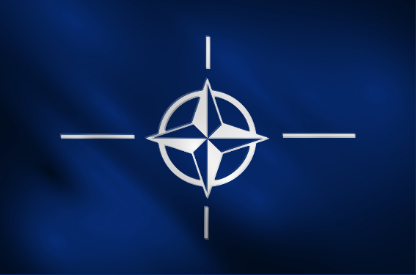 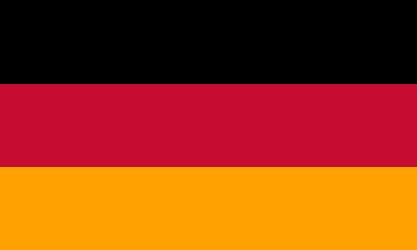 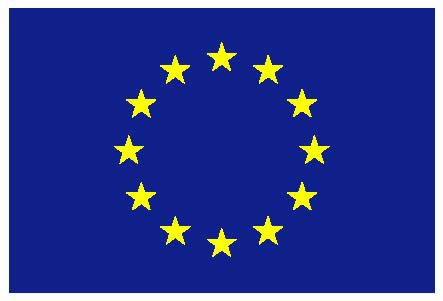 סיור מב"ל מ"ה באירופה 18-22.03.18
הצגה למפקד המכללות
מטרות הנסיעה
הכרת נאט"ו והאיחוד האירופי כארגונים בינלאומיים מרכזיים במערכת העולמית וחקר השפעתם על ממדים בביטחון הלאומי הישראלי
הכרת גרמניה כמדינה מובילה באיחוד האירופי, וחקר השפעת יחסיה עם מדינת ישראל על ממדים בביטחון הלאומי הישראלי
לו"ז הכנות
מבנה כללי
יום ראשון 18.03.18
יום שני 19.03.18
יום שני 19.03.18
יום שלישי 20.03.18
יום רביעי 21.03.18
יום חמישי 22.03.18
יום חמישי 22.03.18
יום שישי 23.03.18
יום שני 26.03.18
מנהלות
בריסל
בית מלון: Radisson Blu Royal
כתובת: Wolvengracht 47, 1000 Brussel, Belgium
קרוב לכיכר הגדולה ולאתרי התיירות
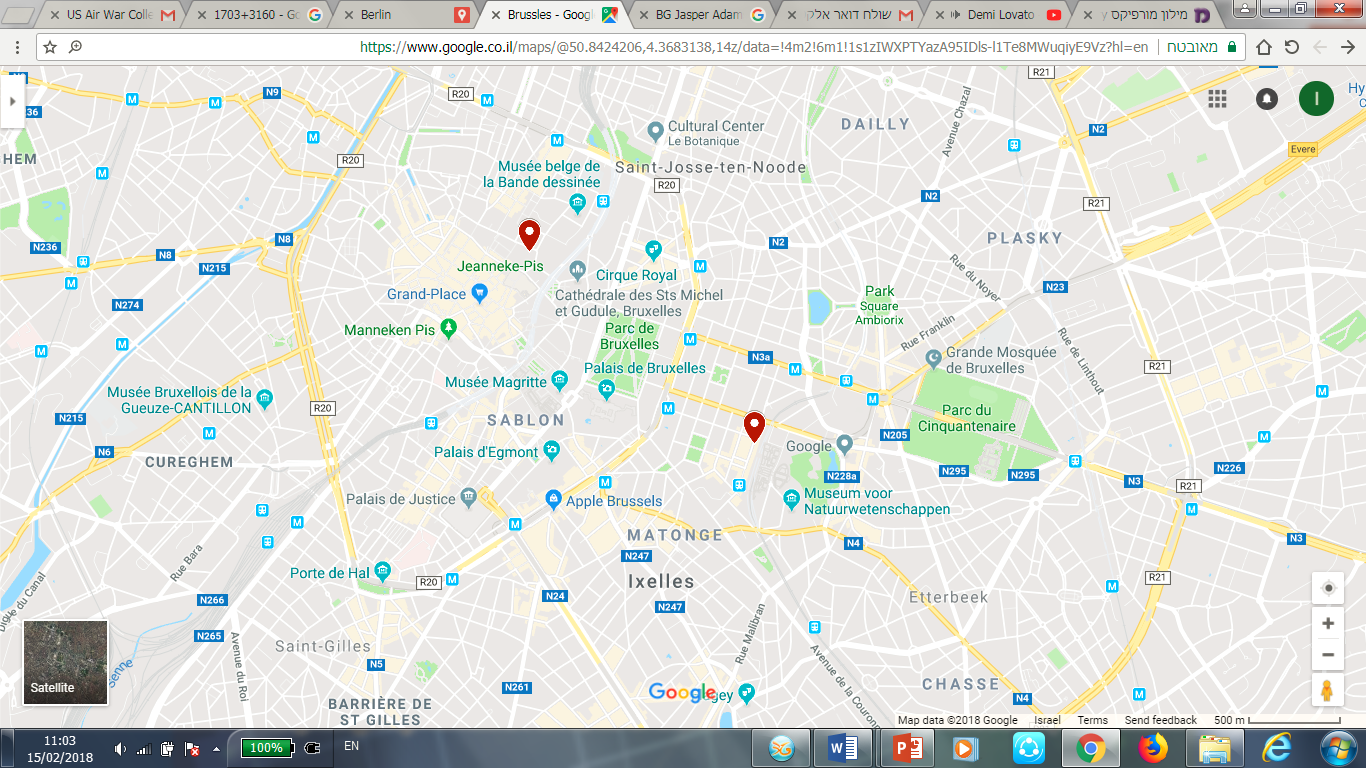 Radisson Blu
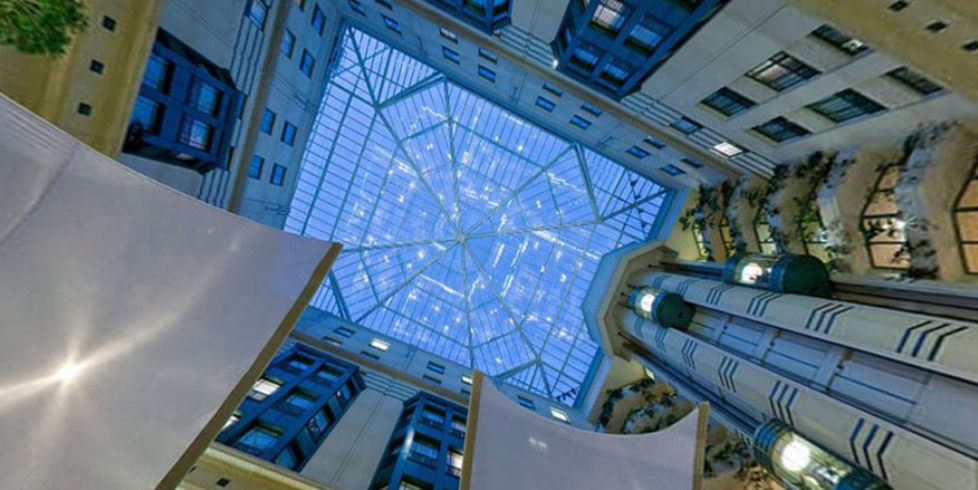 הפרלמנט של הא"א
מנהלות
ברלין
משרד הקנצלרית
הרייכסטאג
Maritim proArte
בית מלון: Maritim proArte
כתובת: Friedrichstrabe 151, 10117 Berlin, Germany
קרוב לאתרי התיירות
שער ברנדנבורג
אנדרטת השואה
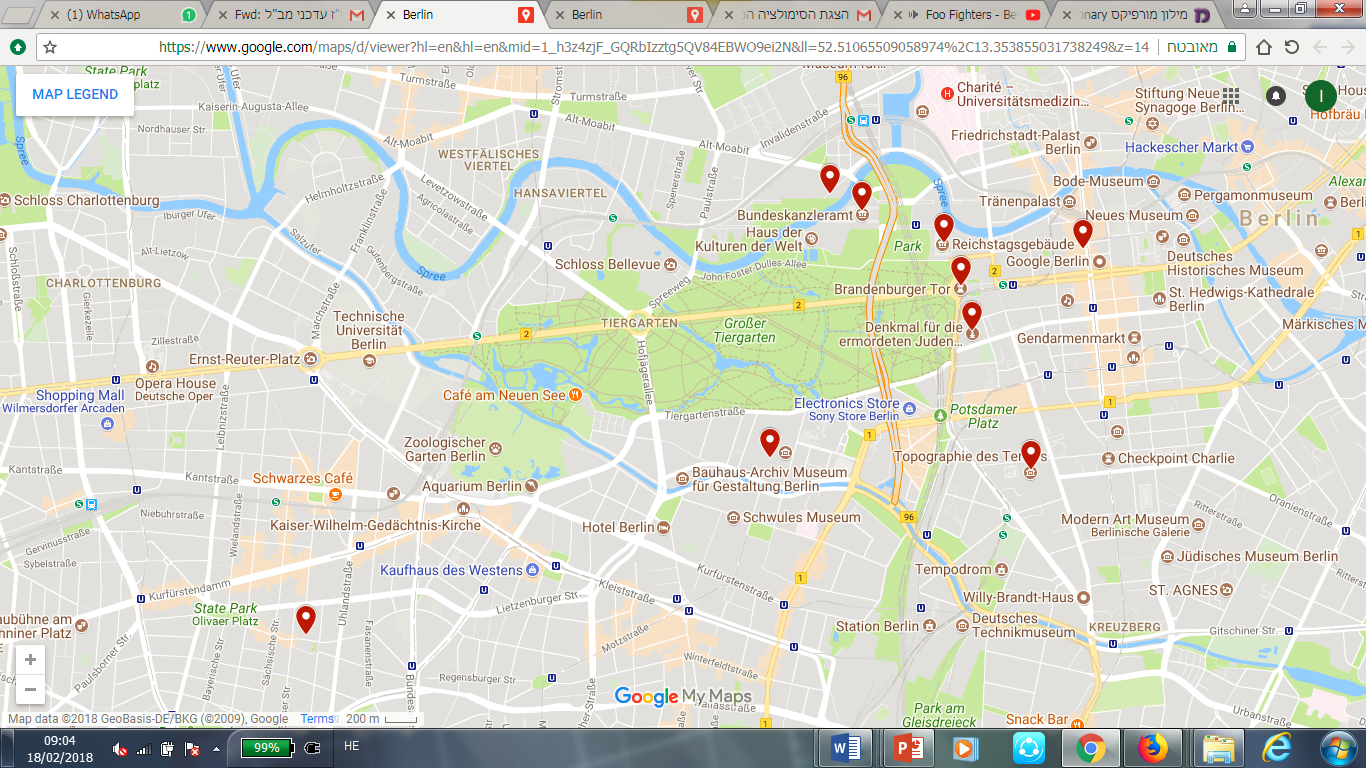 הטופוגרפיה של הטרור
זולפאקהוף
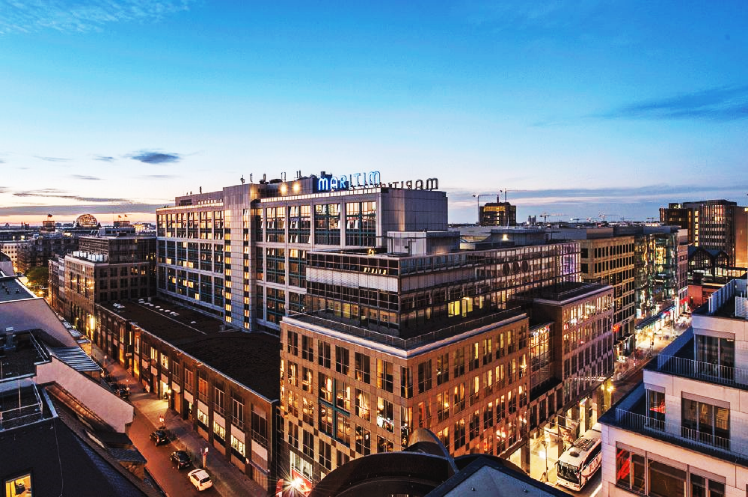 משה"ג
Maritim proArte
מנהלות
ברלין
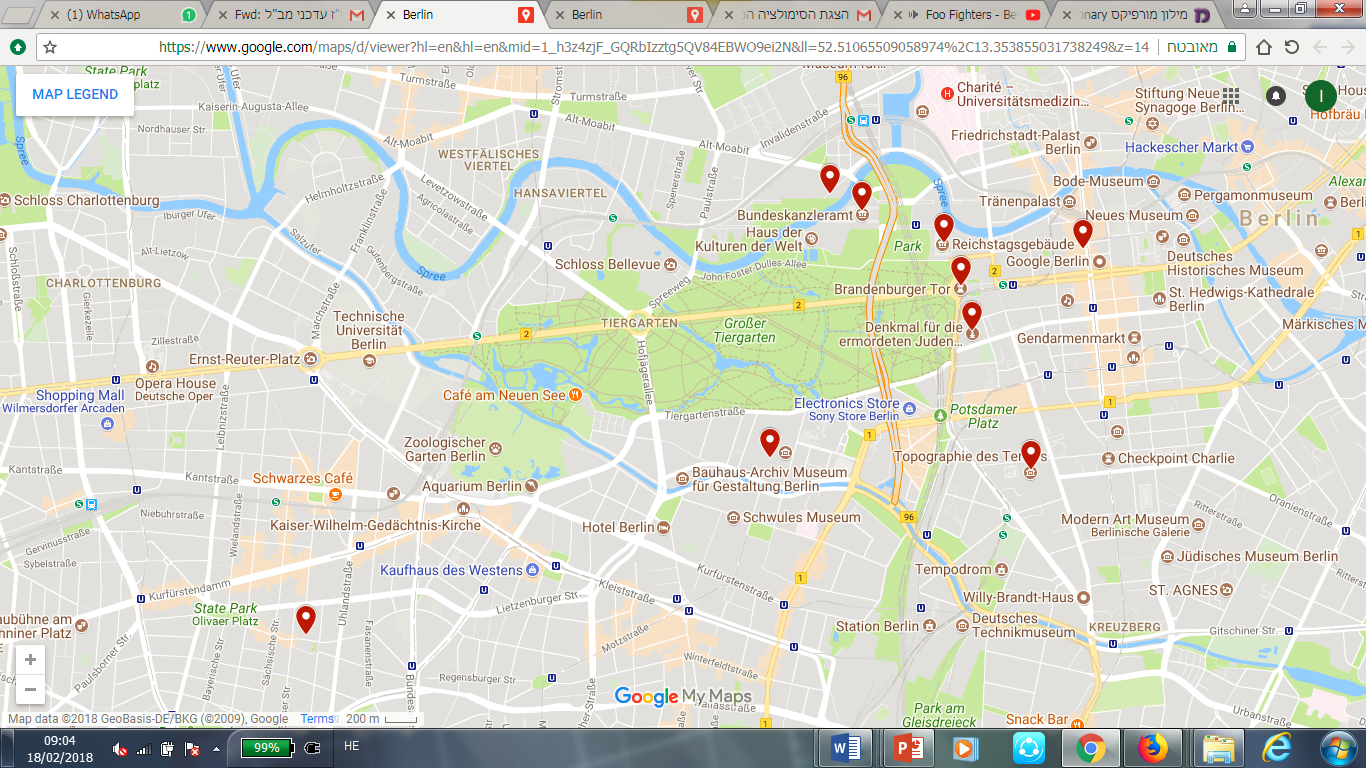 זולפאקהוף
משרד הקנצלרית
הרייכסטאג
Maritim proArte
שער ברנדנבורג
אנדרטת השואה
משה"ג
הטופוגרפיה של הטרור
SWP
Maritim proArte
מנהלות
לו"ז טיסות אלוף
Maritim proArte
עלויות
Maritim proArte
התייחסויות
Maritim proArte
סיכום אלוף